윤사임당
堂堂漢字-부수편
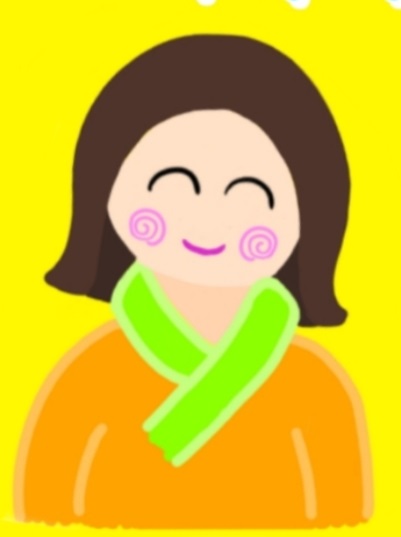 姓名 :
1
2